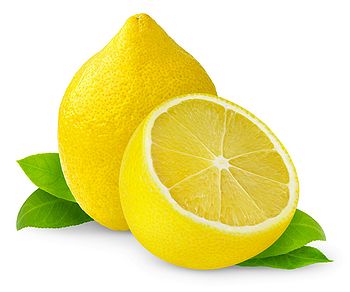 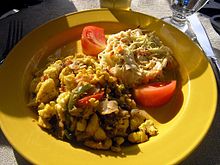 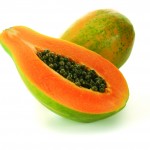 FOOD, FRUITS, VEGETABLE AND SIDE DISHES IN JAMAICA.
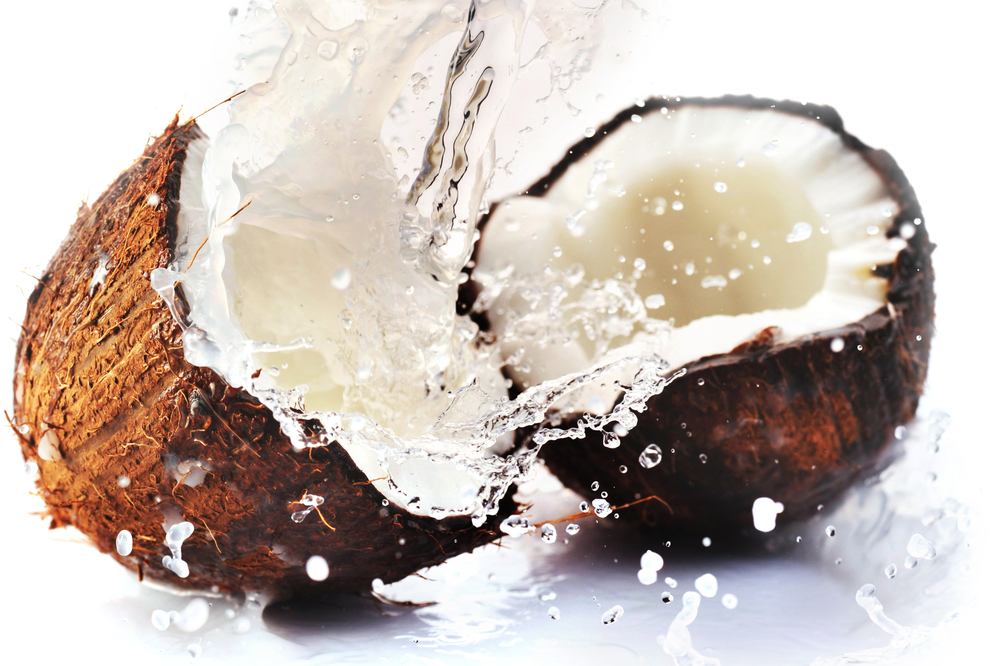 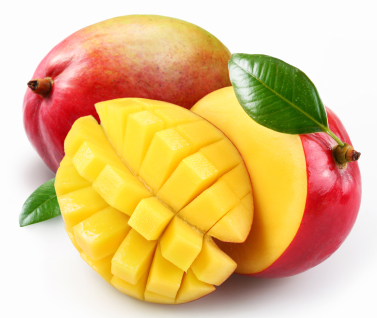 BY: TAYLOR FAIRBANKS
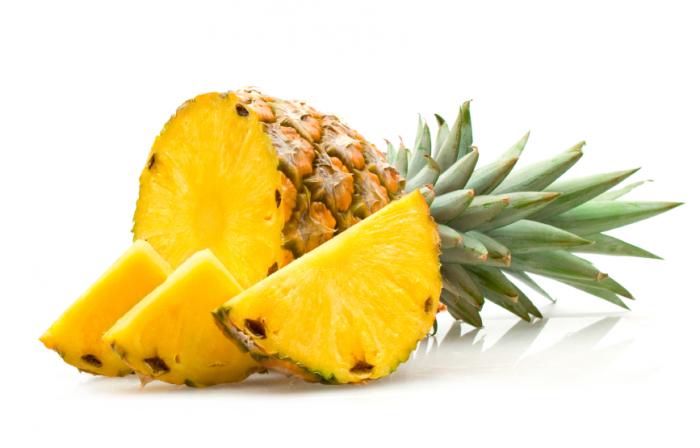 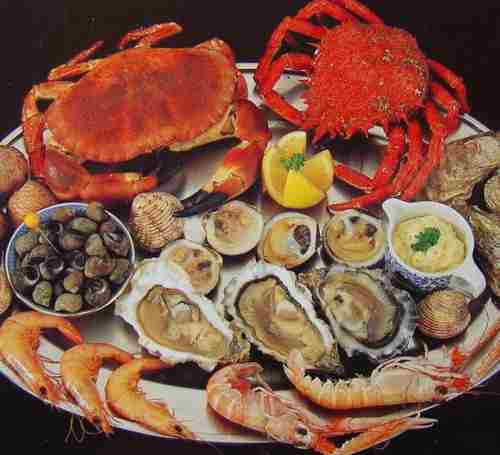 MEATS
CHICKEN 



GOAT




OXTAILS 


SEAFOOD
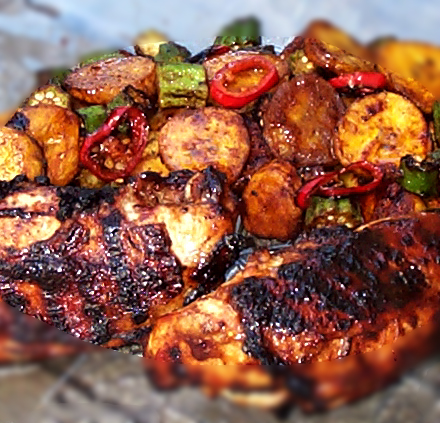 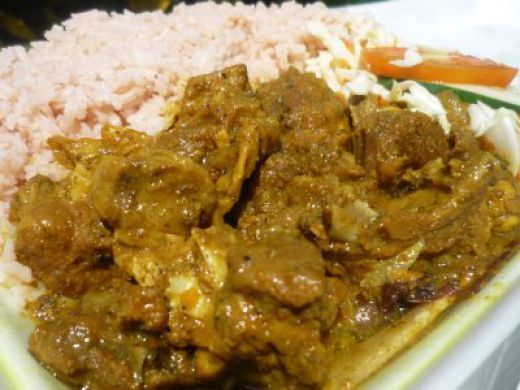 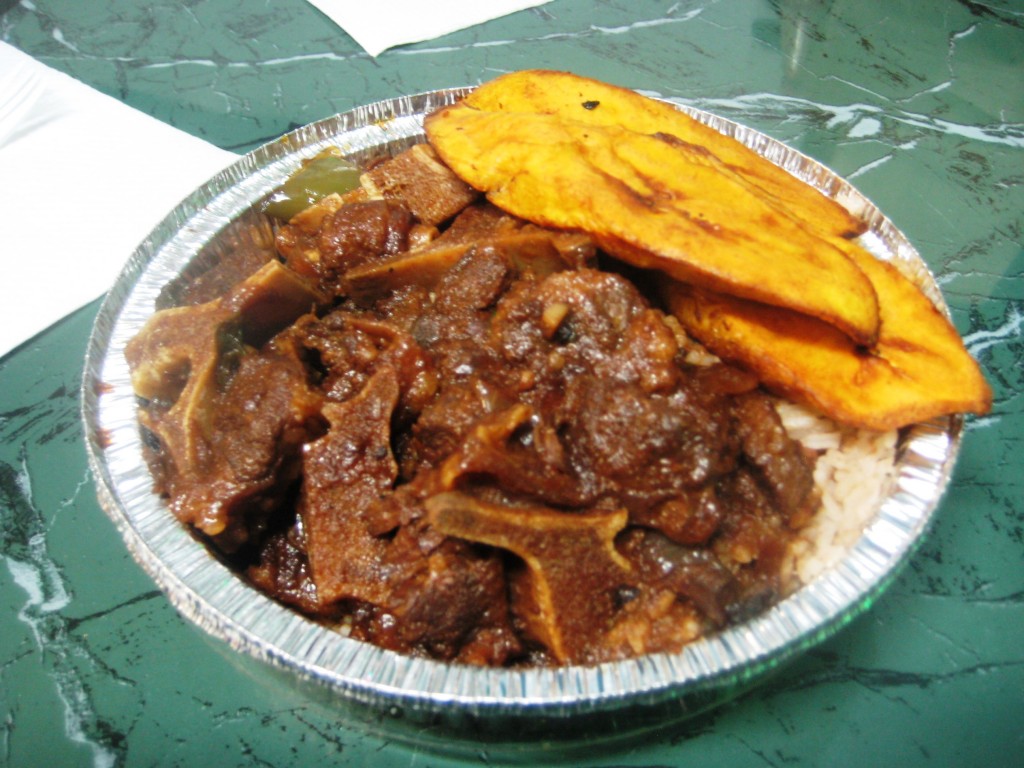 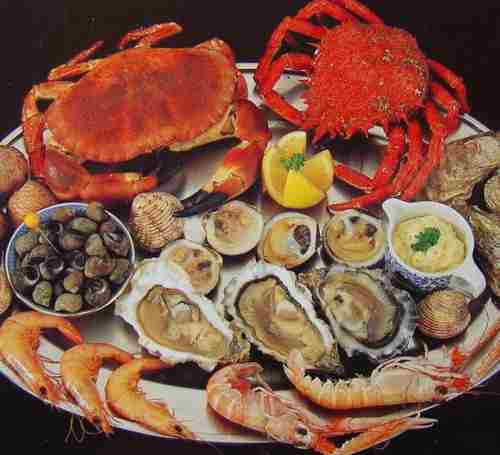 VEGETABLES AND SIDE DISHES
CALLALOO


RICE AND PEAS


PLAINTAINS 



DUMPLINGS
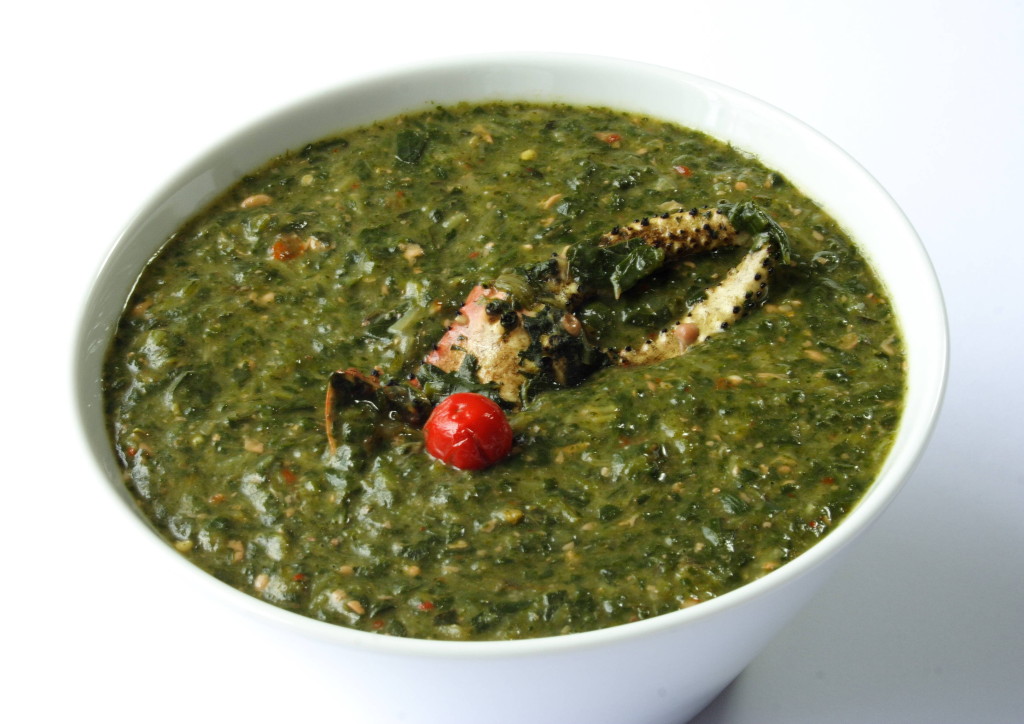 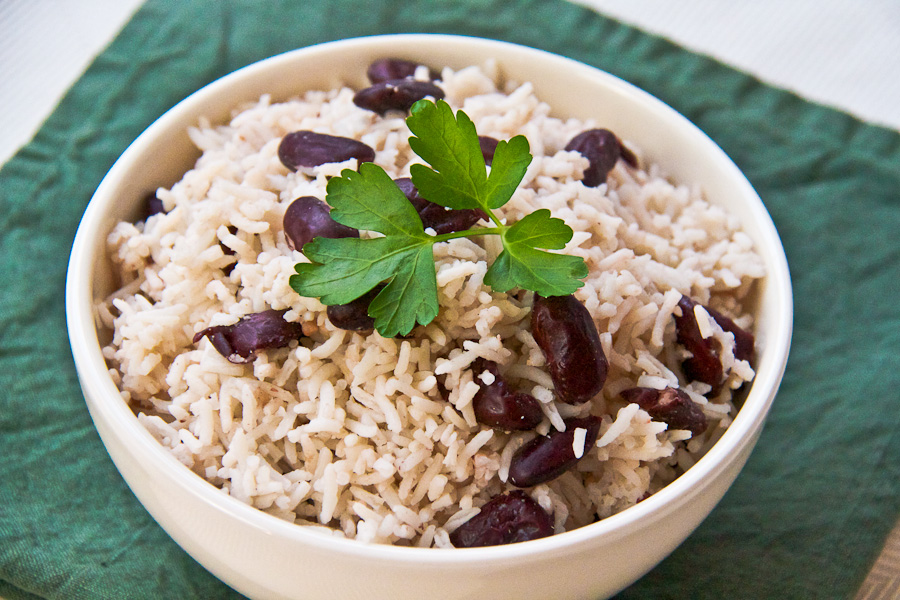 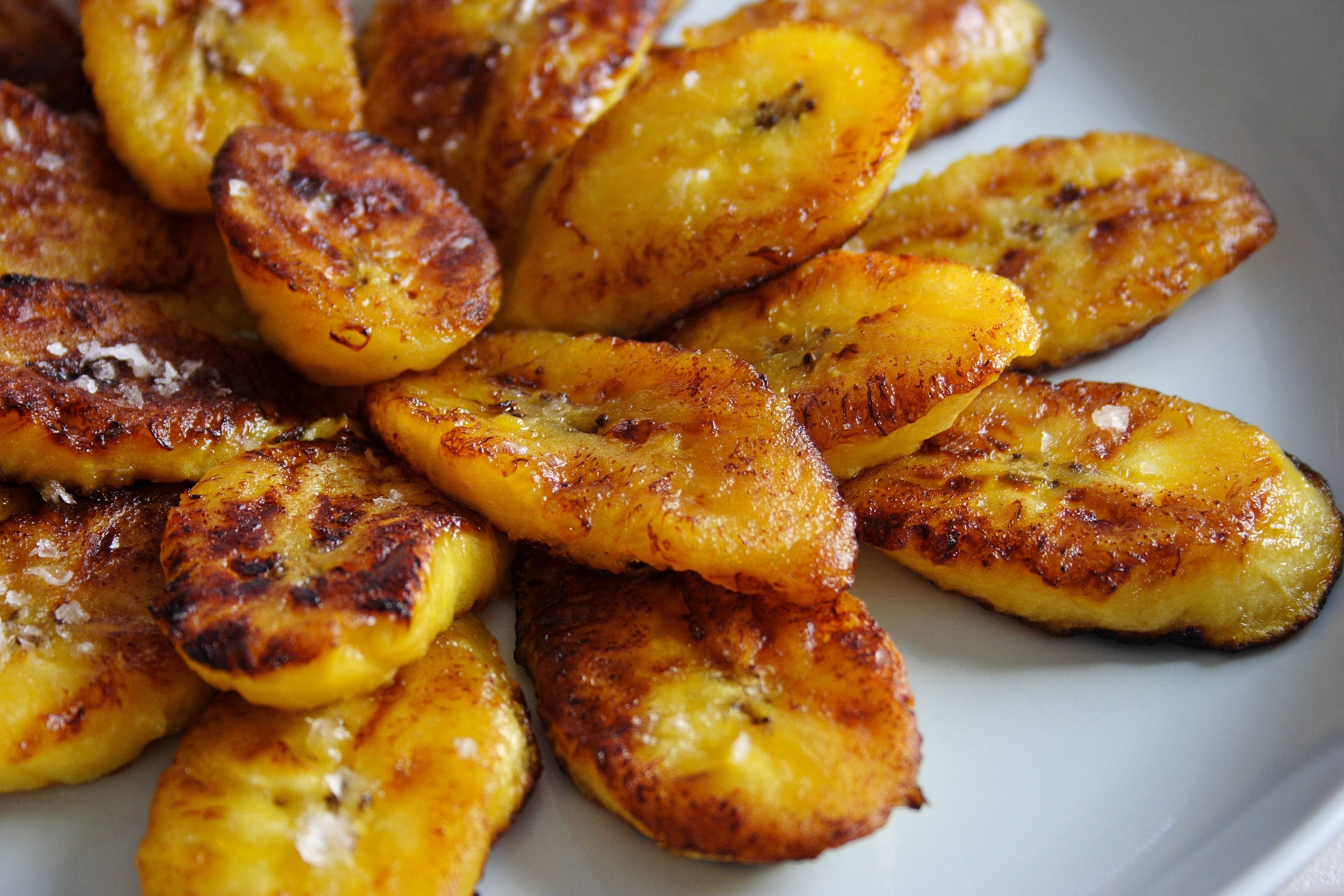 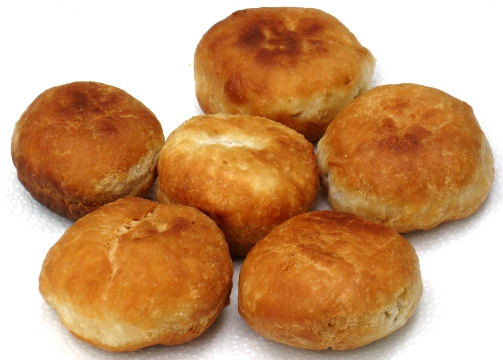 FRUITS IN JAMAICAS TROPICAL CLIMATE
PINEAPPLE



MANGOES


COCONUT

PLAINTAINS


PAPAYA
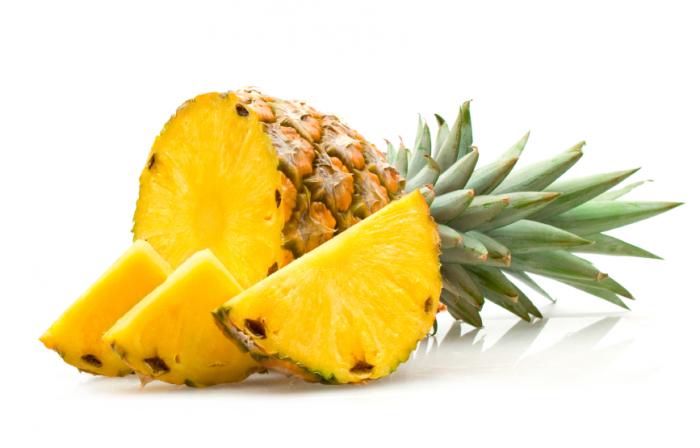 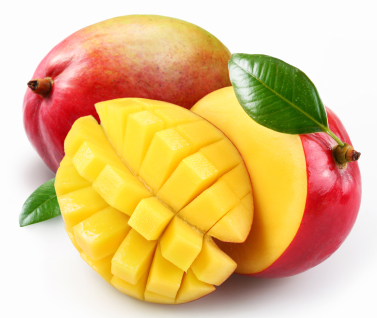 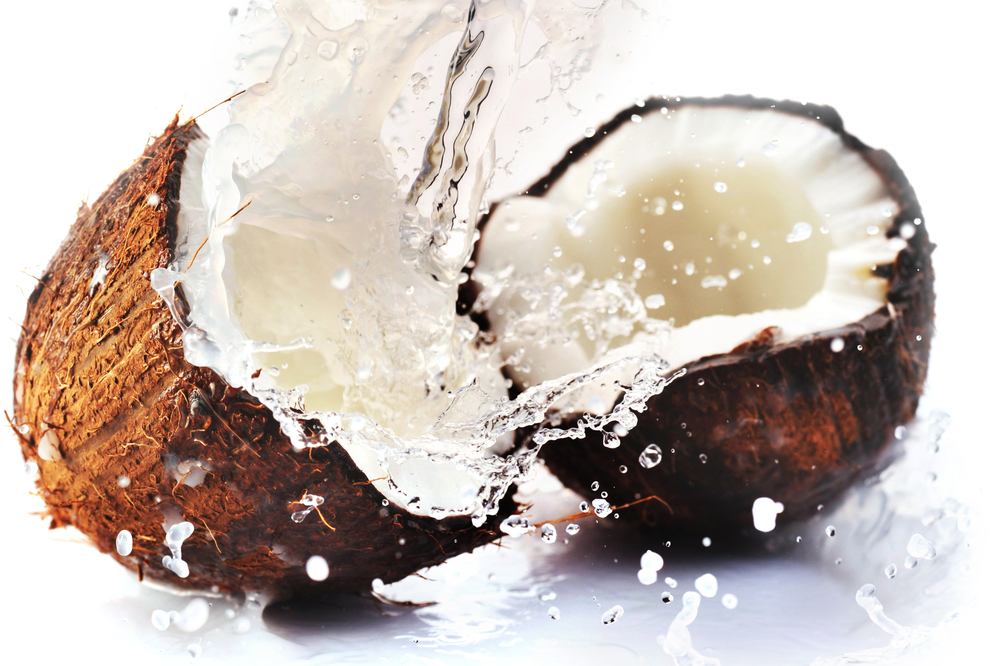 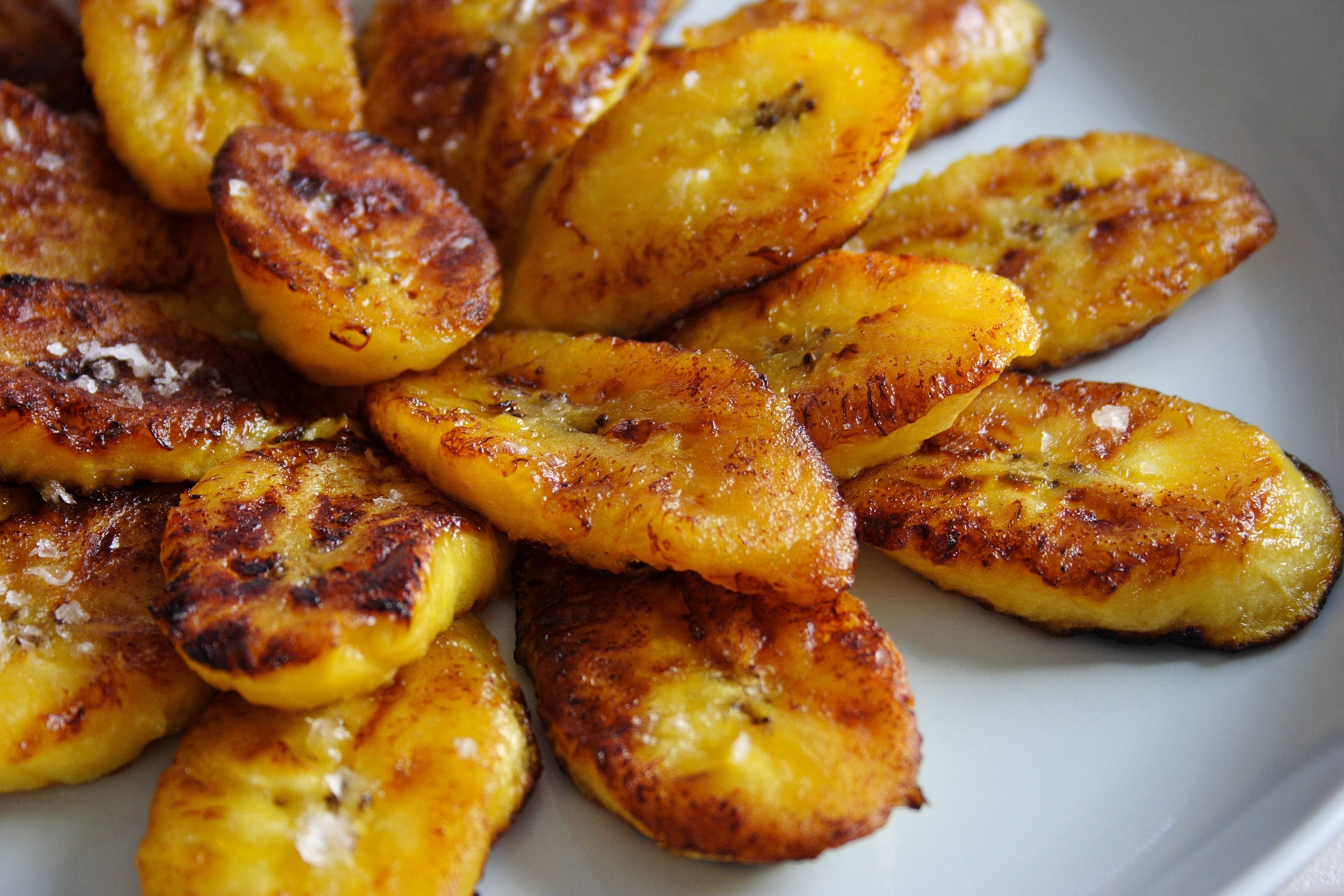 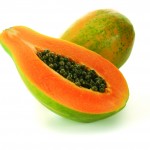